Lessons from 1K rejected research papers
Christos Faloutsos
CMU
https://www.cs.cmu.edu/~christos/TMP/faloutsos_1KR.pptx
[Speaker Notes: Hello everybody and welcome to the ‘lessons learned’ presentation.]
Disclaimer – meta-advice
Mainly, for ML / Data Science / DB venues

For other venues:
     Some of the suggestions may still hold, but:
👉 Team up with seasoned authors from those venues
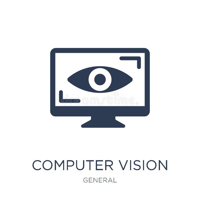 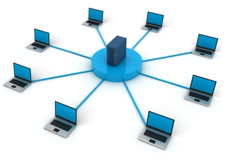 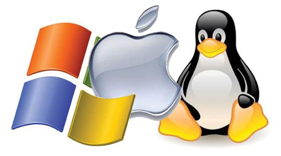 Lessons Learned
© 2021-2023 Christos Faloutsos
2
[Speaker Notes: Let’s start with 3 preliminaries: first, the intended audience: 
this would be researchers in ML, DB, Data Science. 
For other venues, like computer networks, operating systems, computer vision, 
some of these ‘lessons’ will carry over. 
But it is best to follow the meta-advice, and ask for advice from authors in those fields.]
Self-introduction
Qualifications: https://www.cs.cmu.edu/~christos/
Over 30+ years of research-paper submissions from CMU (and UofT, UMD, AT&T, IBM, MSR, etc)
3-digit acceptances
4-digit (~1K) rejections
…
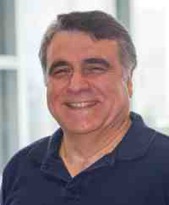 Lessons Learned
© 2021-2023 Christos Faloutsos
3
[Speaker Notes: Second preliminary: may I introduce myself:
I’ve been submitting research papers for the past 30+ years; 
Triple-digits of acceptances, but about 1K  rejections …]
Self-introduction
Qualifications: https://www.cs.cmu.edu/~christos/
Over 30+ years of research-paper submissions from CMU (and UofT, UMD, AT&T, IBM, MSR, etc)
3-digit acceptances
4-digit (~1K) rejections
… and counting (sigh!)
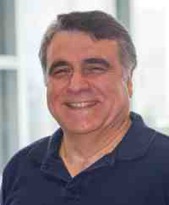 Lessons Learned
© 2021-2023 Christos Faloutsos
4
[Speaker Notes: … and counting (unfortunately)]
On the bright side:
You may learn much more from a game you lose than from a game you win.
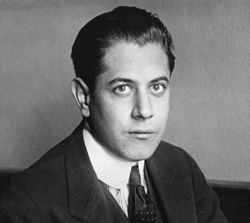 wikipedia.org
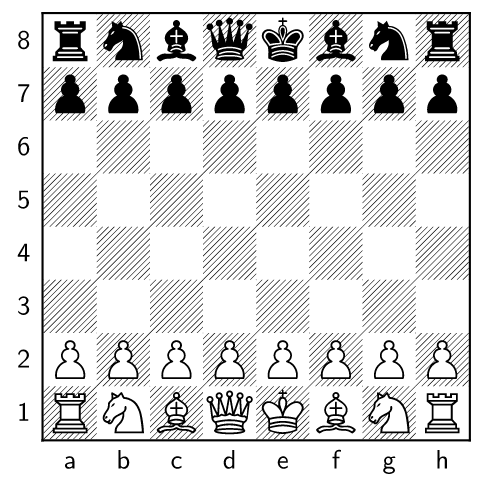 José Raúl Capablanca
World chess champion 1921-27
(‘the Cuban chess machine’)
Lessons Learned
© 2021-2023 Christos Faloutsos
5
[Speaker Notes: Last preliminary: some thoughts on rejections: 
Chess champion J.R. Capablanca said the above encouraging quote.
The question is, can we do better than learning from our ‘lost-games’/rejected-papers?]
On the bright side:
You may learn much more from a game you lose than from a game you win.
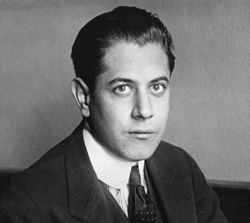 wikipedia.org
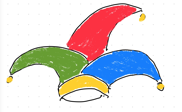 Only a fool learns from his own mistakes. The wise man learns from the mistakes of others.

(attr. to Bismarck (‘Iron Chancellor’) - wikiquote.org)
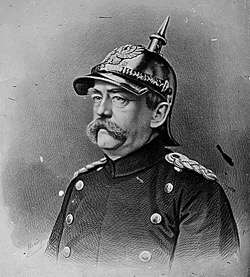 germanculture.com.ua
Lessons Learned
© 2021-2023 Christos Faloutsos
6
[Speaker Notes: The answer is ‘yes’, by none other than the ‘iron Chancellor’, 
Otto von Bismarck – the unifier of Germany in the 19th century: 
yes, the smart way is to learn from *other* people’s mistakes.]
(fool?)
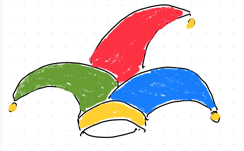 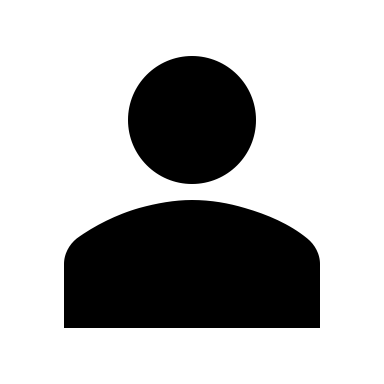 ?
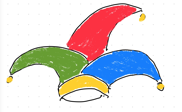 Only a fool learns from his own mistakes. The wise man learns from the mistakes of others.

(attr. to Bismarck (‘Iron Chancellor’) - wikiquote.org)
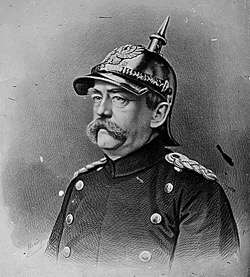 germanculture.com.ua
Lessons Learned
© 2021-2023 Christos Faloutsos
7
[Speaker Notes: Great idea – but where can we find such a ‘fool’ to learn from? I couldn’t find one, 30 years ago…]
(ouch!)
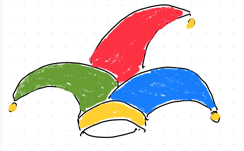 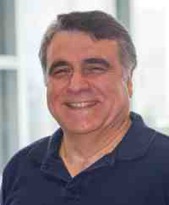 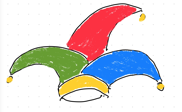 Only a fool learns from his own mistakes. The wise man learns from the mistakes of others.

(attr. to Bismarck (‘Iron Chancellor’) - wikiquote.org)
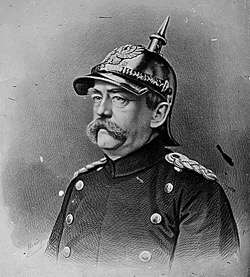 germanculture.com.ua
Lessons Learned
© 2021-2023 Christos Faloutsos
8
[Speaker Notes: But I guess you found one… Which leads us to the main outline of this presentation:]
Outline
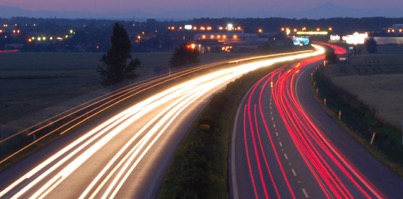 Top 3 lessons: ‘F.A.N.’
Figure (‘crown jewel’ figure)
Ask (ask a rhetorical question)
Name (give a name to your method/system)
A step back: ‘think like a reviewer’
More battle scars; and ~10 remedies
Conclusions
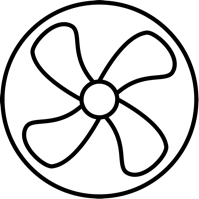 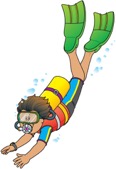 Lessons Learned
© 2021-2023 Christos Faloutsos
9
[Speaker Notes: We’ll spend most of the time in the top 3 mistakes, and their remedies.
 The remedies form the acronym ‘FAN’]
Outline
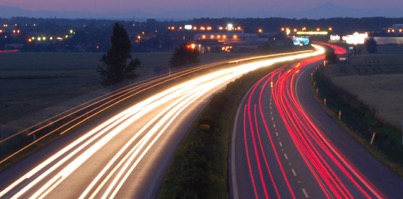 Top 3 lessons: ‘F.A.N.’
Figure (‘crown jewel’ figure)
Ask (ask a rhetorical question)
Name (give a name to your method/system)
A step back: ‘think like a reviewer’
More battle scars; and ~10 remedies
Conclusions
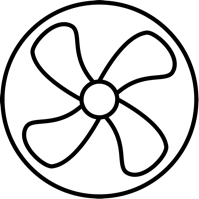 🤞
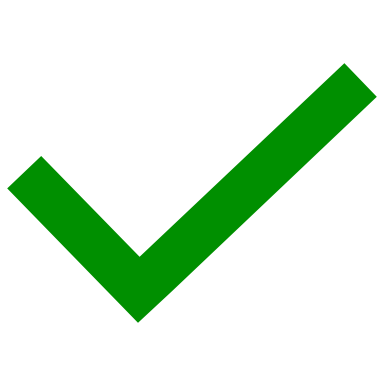 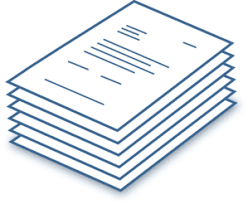 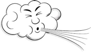 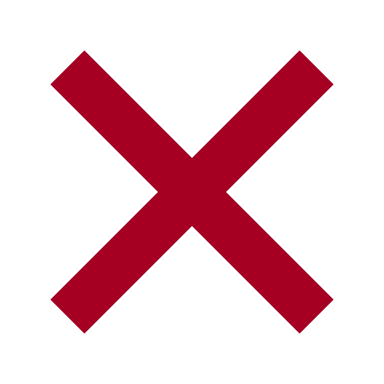 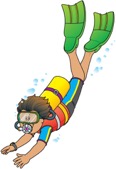 your
paper
Lessons Learned
© 2021-2023 Christos Faloutsos
10
[Speaker Notes: … like a fan that will push our paper towards the top of the paper list, and hopefully above the threshold.
In the last few minutes, we’ll do a deep dive: 
we’ll go ‘behind enemy lines’ to see how reviewers think, 
and finally we’ll see a list of about 10 more lessons and remedies. So, let’s start with the ‘F’ remedy.]
‘F’ – which one?
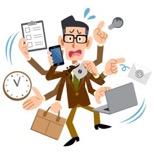 Pick one to review
Q1) Which one?
Q2) Why?
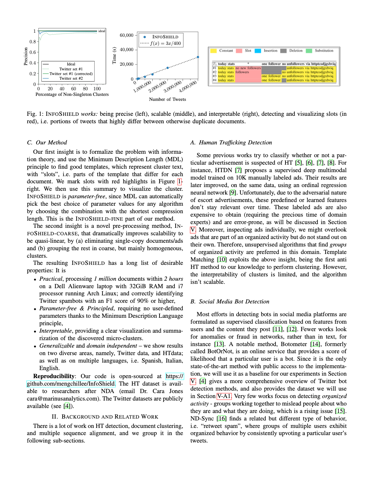 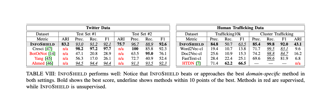 (a)
(c)
(b)
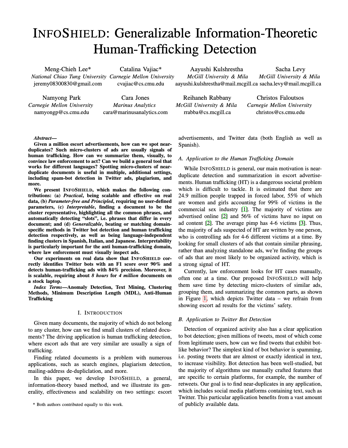 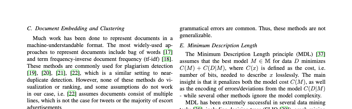 Lessons Learned
© 2021-2023 Christos Faloutsos
11
[Speaker Notes: Suppose that you volunteered to be a reviewer, and the bad news is that it is due tomorrow. 
The worse news is that you are pressed for time 
(also due tomorrow is a progress report / a project launch/ a proposal etc). 
The good news is that you are allowed to pick only one of the 3 papers below – 
you see their front page. Which one would you pick, and why?]
‘F’ – which one?
II
Pick one to review
Q1) Which one?
Q2) Why?
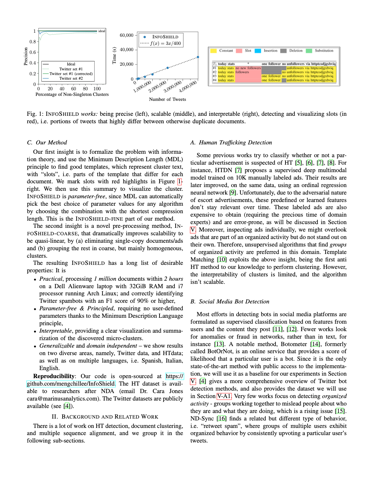 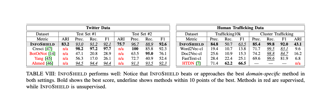 (a)
(c)
(b)
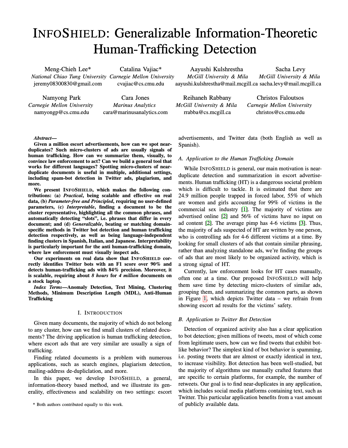 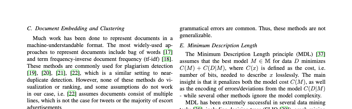 Lessons Learned
© 2021-2023 Christos Faloutsos
12
[Speaker Notes: In general, the ‘pause’ sign means ‘pause and vote’ – 
our on-line participants, will actually have a vote – for our off-line ones, feel free to pause and choose.
Case (a) has nice formatted text, with some bold font for emphasis. 
Case (b) wastes some space with a table – it has a few bullet items, but very little bold font. 
Case ( c ) is like case (b), with a figure instead of a table. Feel free to pause or vote.]
‘F’ – which one?
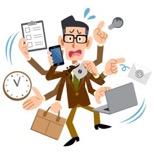 Pick one to review
Q1) Which one? -> ‘c’
Q2) Why?
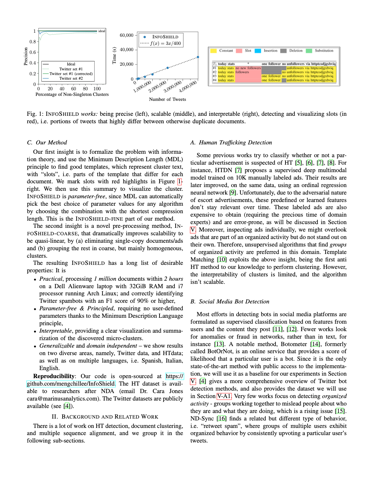 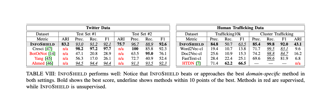 (a)
(c)
(b)
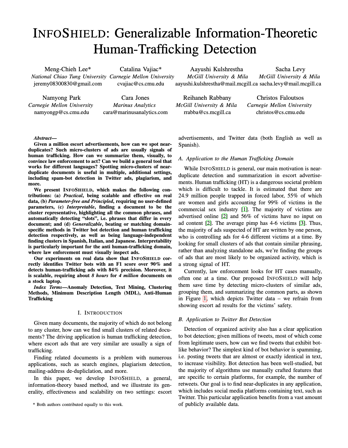 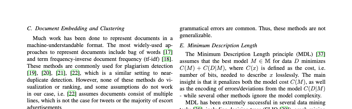 Lessons Learned
© 2021-2023 Christos Faloutsos
13
[Speaker Notes: I presume most of you voted for the figure. Why?]
‘F’ – which one?
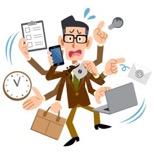 Pick one to review
Q1) Which one? -> ‘c’
Q2) Why?
(c)
A2.1: ‘an image is worth a thousand words’
A2.2: the author respects reviewer’s time
Lessons Learned
© 2021-2023 Christos Faloutsos
14
[Speaker Notes: If you allow me to play arm-chair psychologist, 
I would conjecture two reasons: 
the obvious reason is that images are easier to understand than text. 
The  more subtle reason is that the author exhibits maturity, 
respect for the reviewers’ time, and spends *his/her* time to make the paper easy to follow. 
Most probably, this author has a clear problem definition, 
a clear list of contributions, careful experiments, and thus the paper will be easy and enjoyable to read.]
Outline
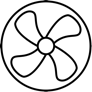 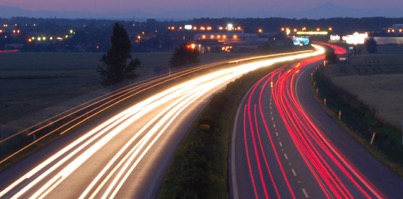 Top 3 lessons: ‘F.A.N.’
Figure (‘crown jewel’ figure)
Ask (ask a rhetorical question)
Name (give a name to your method/system)
A step back: ‘think like a reviewer’
More battle scars; and ~10 remedies
Conclusions
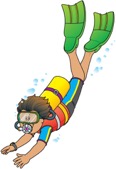 Lessons Learned
© 2021-2023 Christos Faloutsos
15
[Speaker Notes: Let’s elaborate on the ‘F’ recipe – the ‘crown jewel figure’ – 
that is, the best, most informative, most convincing figure we can create.]
'F': What makes a good ‘crown jewel’ figure?
[Consider a paper that tries to find near-duplicate escort ads -> human trafficking ]
…
Lessons Learned
© 2021-2023 Christos Faloutsos
16
[Speaker Notes: What makes a good such ‘crown jewel’ figure? 
Let’s have a concrete example – 
suppose we have a paper that tries to spot human trafficking activity, 
by looking for near-duplicate escort ads. 
This is actually a real paper (follow the link, 
or check the resources at the end of this presentation).
So, suppose you have an algorithm that …]
'F': What makes a good ‘crown jewel’ figure?
[Consider a paper that tries to find near-duplicate escort ads -> human trafficking ]
…
Lessons Learned
© 2021-2023 Christos Faloutsos
17
[Speaker Notes: … processes millions of escort ads (text documents), spots micro-clusters …]
'F': What makes a good ‘crown jewel’ figure?
[Consider a paper that tries to find near-duplicate escort ads -> human trafficking ]
…
Lessons Learned
© 2021-2023 Christos Faloutsos
18
'F': What makes a good ‘crown jewel’ figure?
[Consider a paper that tries to find near-duplicate escort ads -> human trafficking ]
If interested
call 123456
email: xyzw@
If interested
call 987654
email: xyzw@
If interested
call 456789
email: xyzw@
…
Lessons Learned
© 2021-2023 Christos Faloutsos
19
[Speaker Notes: … and highlights the similarities and differences in each micro-cluster. 
The reason this works is that criminals write the same ad text for their several victims,
and they only change a few details (like name, phone number).
Suppose that your paper is ready, complete with algorithm, experiments, and nice results.]
'F': What makes a good ‘crown jewel’ figure?
[Consider a paper that tries to find near-duplicate escort ads -> human trafficking ]
If interested
call 123456
email: xyzw@
If interested
call 987654
email: xyzw@
If interested
call 456789
email: xyzw@
Mock-up text,
for victims’ safety
…
Lessons Learned
© 2021-2023 Christos Faloutsos
20
[Speaker Notes: Of course, the text shown is a mock-up, for the victims’ safety.]
'F': What makes a good ‘crown jewel’ figure?
Which one a reviewer will find most impressive?
B)
A)
C)
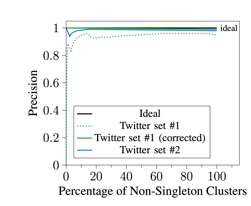 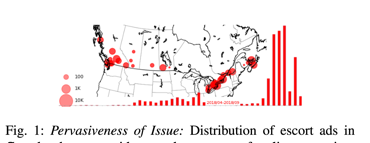 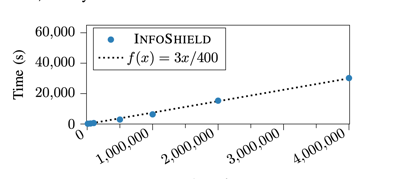 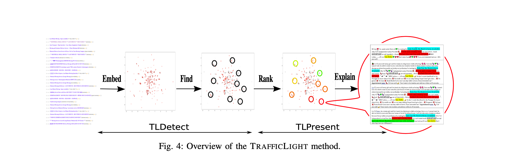 D)
E)
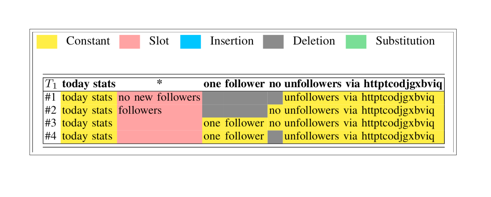 # ads
Lessons Learned
© 2021-2023 Christos Faloutsos
21
[Speaker Notes: Which of these figures will you choose for ‘F’ (crown jewel figure)? 
Let’s guess what will be the reviewers’ response to each of these figures.]
'F': What makes a good ‘crown jewel’ figure?
Which one a reviewer will find most impressive?
Message??
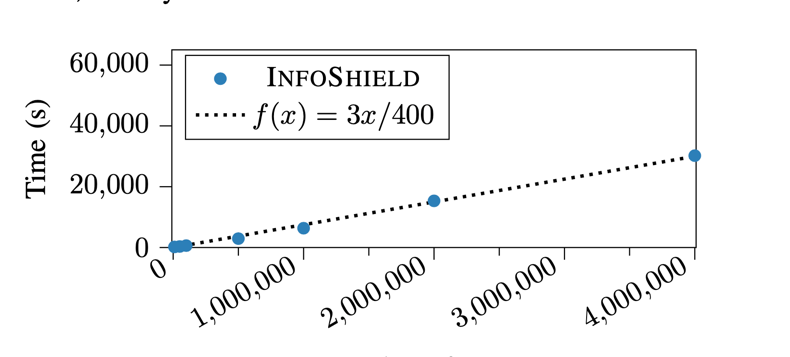 (A)
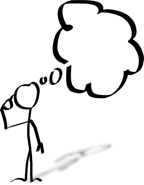 # ads
Lessons Learned
© 2021-2023 Christos Faloutsos
22
[Speaker Notes: Run time versus input size – what will a reviewer conclude?]
'F': What makes a good ‘crown jewel’ figure?
Which one a reviewer will find most impressive?
scalable
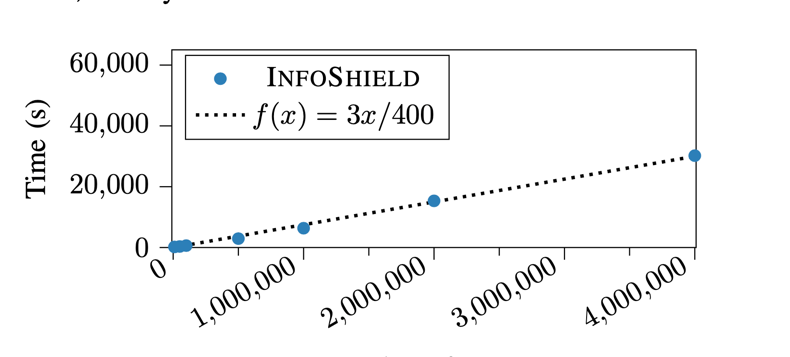 (A)
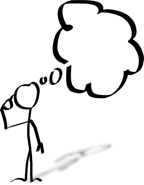 # ads
Lessons Learned
© 2021-2023 Christos Faloutsos
23
[Speaker Notes: Yes, the method is linear and thus scalable.]
'F': What makes a good ‘crown jewel’ figure?
Which one a reviewer will find most impressive?
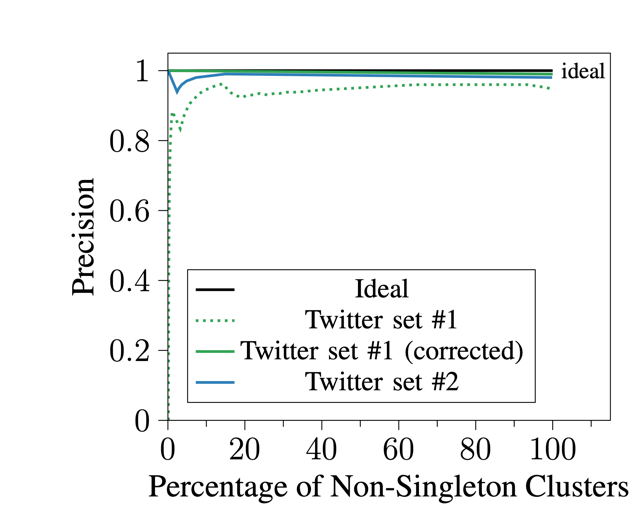 Message?
(B)
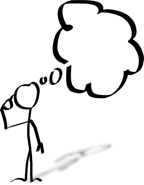 Lessons Learned
© 2021-2023 Christos Faloutsos
24
[Speaker Notes: Precision versus some-not-so-important quantity: 
the blue/green curves are close to 100% precision (black line). Message to reviewer?]
'F': What makes a good ‘crown jewel’ figure?
Which one a reviewer will find most impressive?
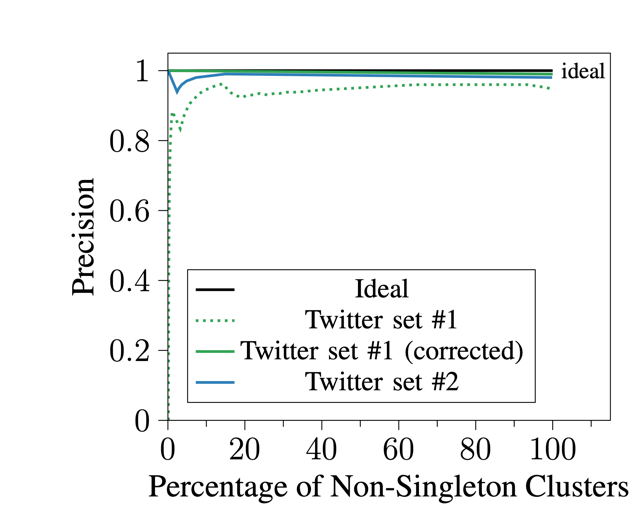 accurate
(B)
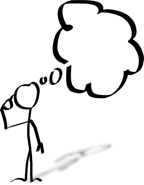 Lessons Learned
© 2021-2023 Christos Faloutsos
25
[Speaker Notes: “The method is accurate”]
'F': What makes a good ‘crown jewel’ figure?
Which one a reviewer will find most impressive?
Message?
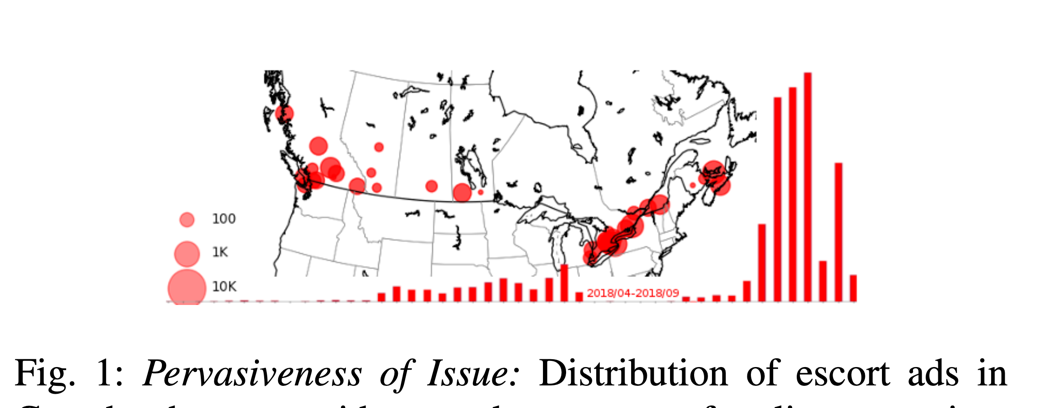 (C)
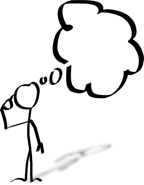 Lessons Learned
© 2021-2023 Christos Faloutsos
26
[Speaker Notes: Choice ( C ): large circles mean ‘many escort ads’;
the histogram is number of ads vs time. What is the reviewers’ impression?]
'F': What makes a good ‘crown jewel’ figure?
Which one a reviewer will find most impressive?
Important
problem
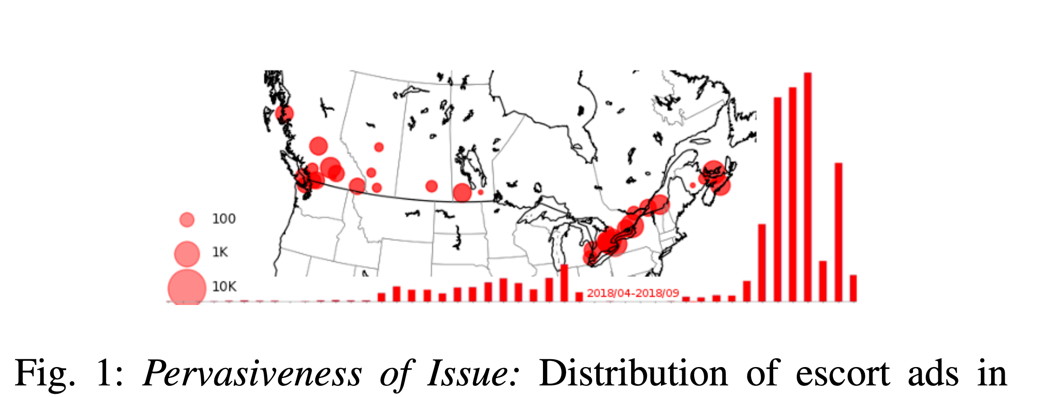 (C)
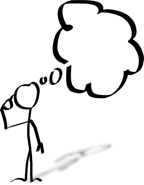 Lessons Learned
© 2021-2023 Christos Faloutsos
27
[Speaker Notes: “The problem is pervasive, with increasing importance"]
'F': What makes a good ‘crown jewel’ figure?
Which one a reviewer will find most impressive?
Message?
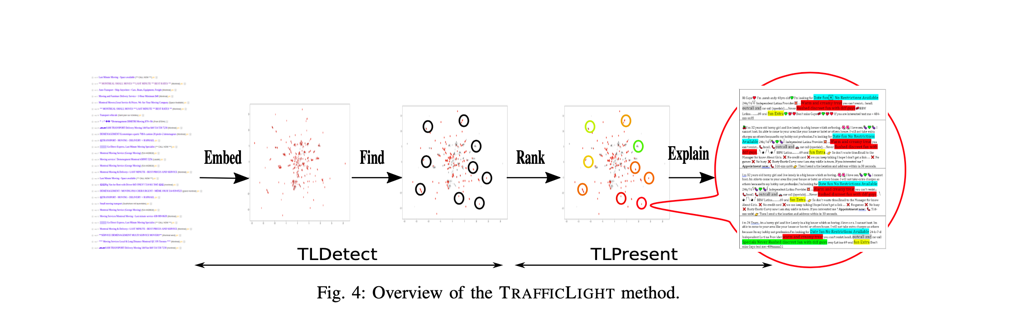 (D)
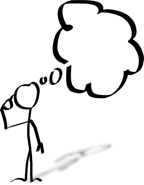 System Overview
Lessons Learned
© 2021-2023 Christos Faloutsos
28
[Speaker Notes: The proposed system reads in the ads; 
forces each ad into an $n$-dimensional embedding;
 then it finds micro-clusters; 
ranks them according to importance; 
and finally finds similarities to convince the investigators.
 What is the take-home message?]
'F': What makes a good ‘crown jewel’ figure?
Which one a reviewer will find most impressive?
Elaborate
method
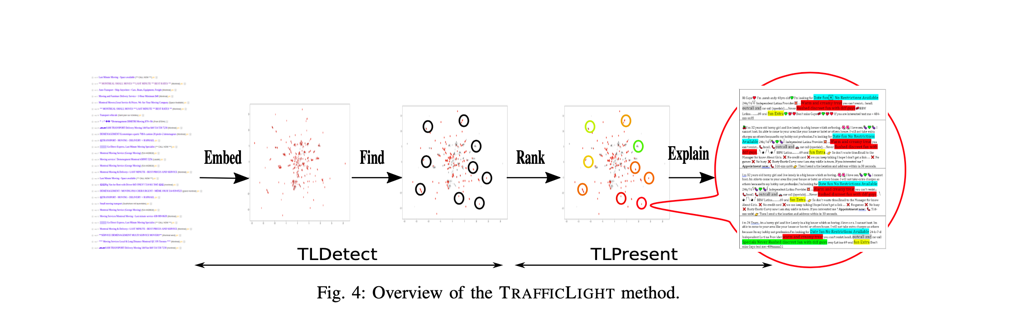 (D)
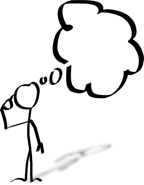 System Overview
Lessons Learned
© 2021-2023 Christos Faloutsos
29
[Speaker Notes: “it is an elaborate method”]
'F': What makes a good ‘crown jewel’ figure?
Which one a reviewer will find most impressive?
(E)
Message?
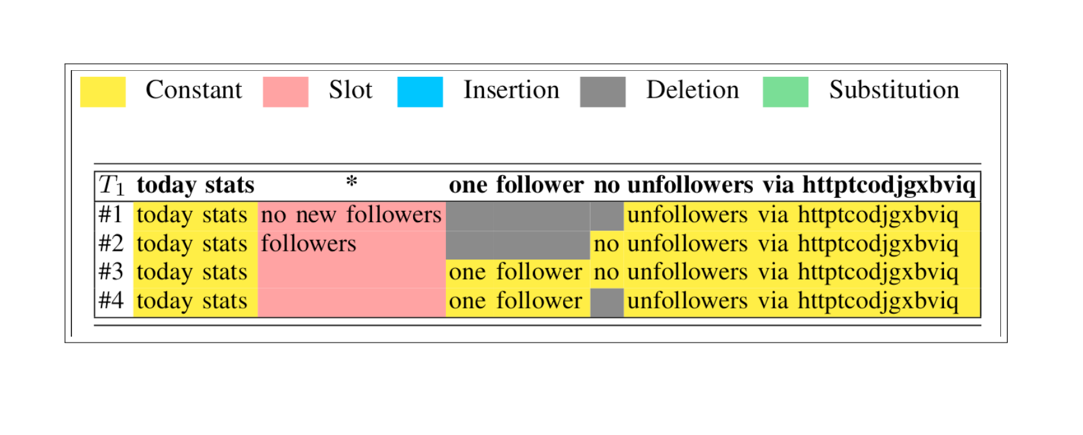 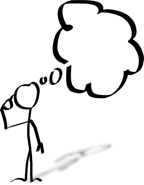 Result, on real ‘tweets’
Lessons Learned
© 2021-2023 Christos Faloutsos
30
[Speaker Notes: Last choice: it shows the members of a micro-cluster from real data (public tweets) – 
yellow stands for the common substrings; 
red stands for the slots (‘names’/’phones’ for the trafficking case). 
Take-home message?]
'F': What makes a good ‘crown jewel’ figure?
Which one a reviewer will find most impressive?
(E)
It works.
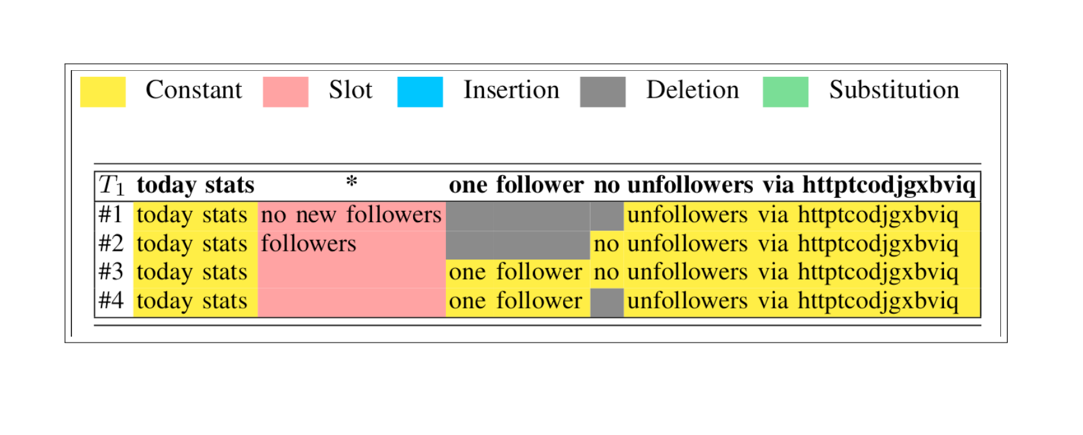 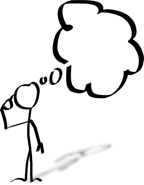 Result, on real ‘tweets’
Lessons Learned
© 2021-2023 Christos Faloutsos
31
[Speaker Notes: “It works”]
'F': What makes a good ‘crown jewel’ figure?
Which one a reviewer will find most impressive?
B) accurate
A) scalable
C) important
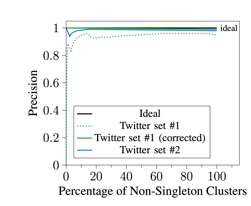 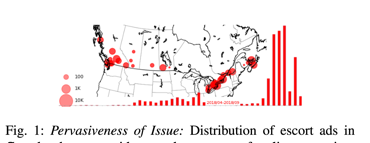 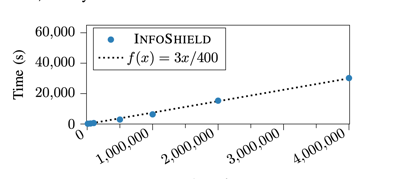 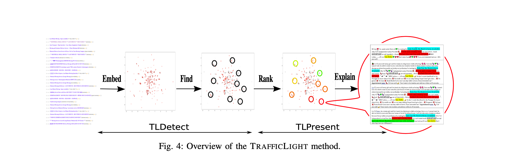 D) elaborate
E) It works
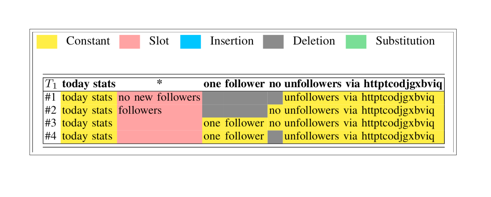 # ads
Lessons Learned
© 2021-2023 Christos Faloutsos
32
[Speaker Notes: OK – which one (or ones) would you use for ‘crown jewel figure’?]
'F': What makes a good ‘crown jewel’ figure?
II
Which one a reviewer will find most impressive?
B) accurate
A) scalable
C) important
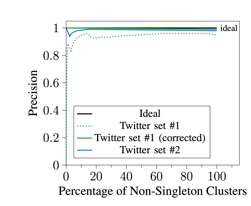 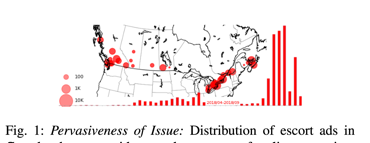 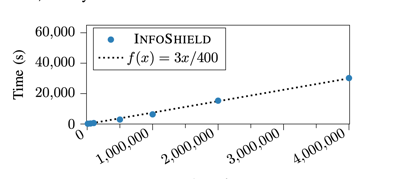 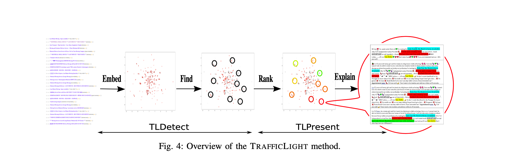 D) elaborate
E) It works
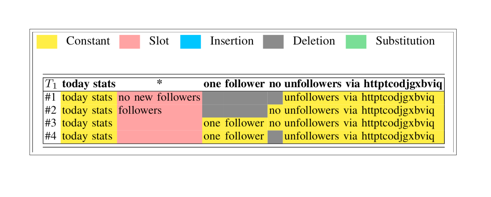 # ads
Lessons Learned
© 2021-2023 Christos Faloutsos
33
[Speaker Notes: … Voting time …]
'F': What makes a good ‘crown jewel’ figure?
Q: Which one to choose?
✓
✓
B) accurate
A) scalable
C) important
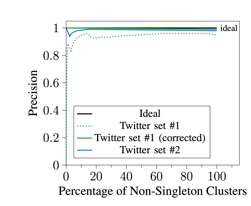 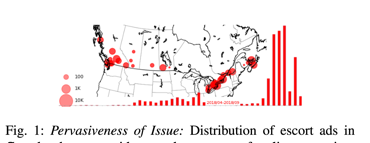 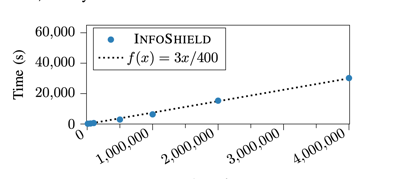 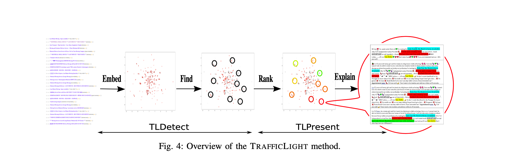 ✓
D) elaborate
E) It works
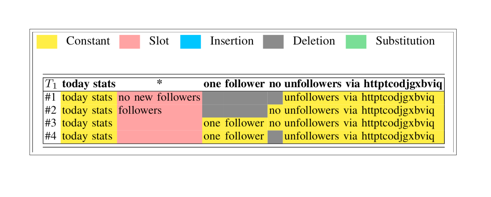 # ads
Lessons Learned
© 2021-2023 Christos Faloutsos
34
[Speaker Notes: I would argue that A-B-E are the most convincing, 
because they show compelling properties of our system. 
Which of the 3 to choose for the final winner?]
'F': What makes a good ‘crown jewel’ figure?
A: all 3 - it’s OK to have >1 figures
✓
✓
✓
B) accurate
E) It works
A) scalable
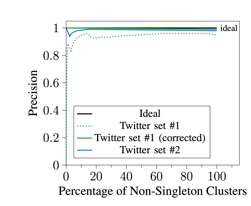 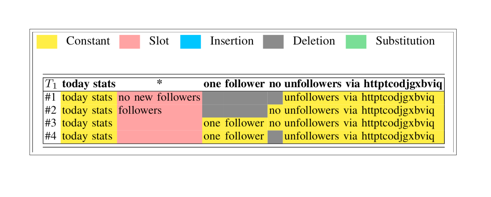 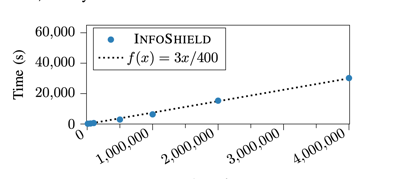 # ads
Lessons Learned
© 2021-2023 Christos Faloutsos
35
[Speaker Notes: That was a trick question – we could concatenate all 3 (as long as the font-size is still readable)]
'F': What makes a good ‘crown jewel’ figure?
Emphasize ‘what’ we can achieve – not ‘how’
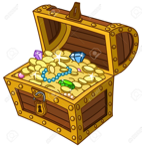 ‘How’
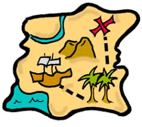 ‘What’
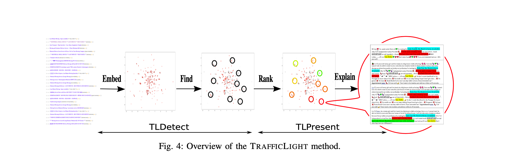 ✓
D) elaborate
E) It works
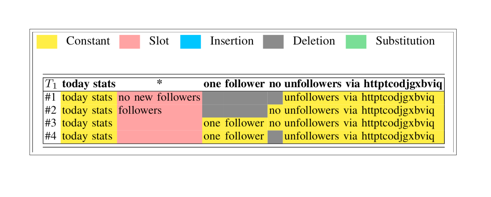 Lessons Learned
© 2021-2023 Christos Faloutsos
36
[Speaker Notes: Let me elaborate on a subtle, but *extremely* important point: 
In our crown-jewel (and all the other high-visibility places: title, abstract, intro, conclusions) 
we want to emphasize *what* our method is achieving  
(what treasures will our work lead to) – and NOT – I repeat, NOT *how* we achieve that 
(not the detailed steps of the treasure map).
The best place for ‘how’ is in the 3rd section of our paper (‘proposed method’).]
'F': What makes a good ‘crown jewel’ figure?
Emphasize ‘what’ we can achieve – not ‘how’
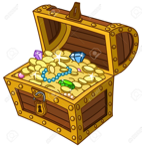 ‘How’
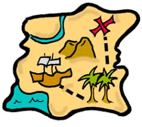 ‘What’
“Embed -> cluster -> rank”
“*anybody* could do that – what’s so novel?”
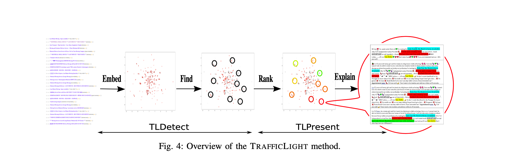 ✓
D) elaborate
E) It works
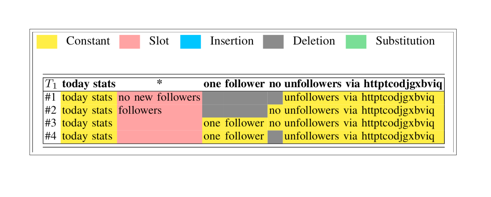 Lessons Learned
© 2021-2023 Christos Faloutsos
37
[Speaker Notes: The reason for staying away from ‘how’ is the reviewers’ reaction: 
‘your method does embedding (standard stuff), 
followed by clustering (also textbook stuff), 
and then ranking – all steps are known – no novelty’.]
'F': What makes a good ‘crown jewel’ figure?
Emphasize ‘what’ we can achieve – not ‘how’
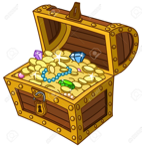 ‘How’
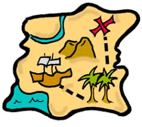 ‘What’
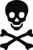 “Embed -> cluster -> rank”
“*anybody* could do that – what’s so novel?”
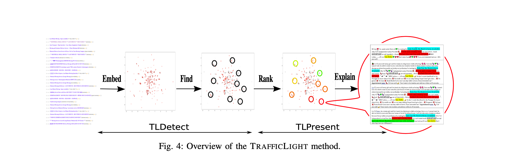 ✓
D) elaborate
E) It works
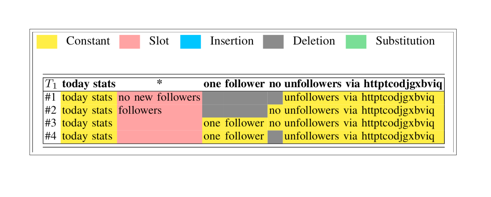 Lessons Learned
© 2021-2023 Christos Faloutsos
38
[Speaker Notes: Thus, we want to push the ‘how’ into section 3 – 
and never in the title/abstract/intro/conclusions.]
'F': What makes a good ‘crown jewel’ figure?
Emphasize ‘what’ we can achieve – not ‘how’
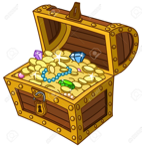 ‘How’
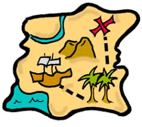 ‘What’
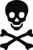 “Embed -> cluster -> rank”
“*anybody* could do that – what’s so novel?”
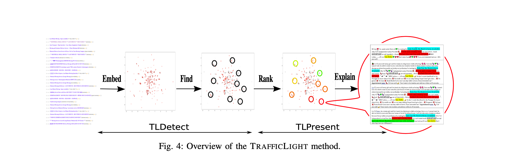 ✓
D) elaborate
E) It works
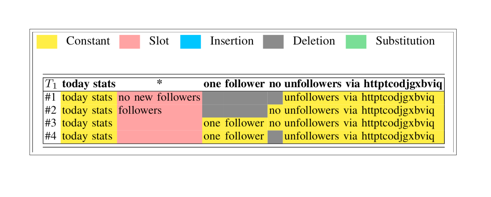 Lessons Learned
© 2021-2023 Christos Faloutsos
39
[Speaker Notes: Apologies for the repetition – 
but I really want to emphasize how dangerous is to mention the ‘how’ outside section 3.
And we’ll repeat this message 6-7 times later on – it is *that* important.]
Outline
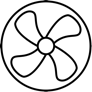 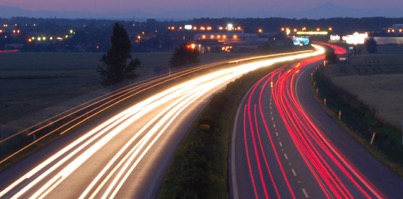 Top 3 lessons: ‘F.A.N.’
Figure (‘crown jewel’ figure)
Ask (ask a rhetorical question)
Name (give a name to your method/system)
A step back: ‘think like a reviewer’
More battle scars; and ~10 remedies
Conclusions
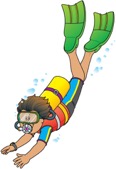 Lessons Learned
© 2021-2023 Christos Faloutsos
40
[Speaker Notes: So, we are done with ‘F’ / crown-jewel figure, and we are ready for the ‘A’ recipe.]
'A': Best way to start the abstract?
[Consider a paper that tries to find near-duplicate escort ads -> human trafficking ]
If interested
call 123456
email: xyzw@
If interested
call 987654
email: xyzw@
If interested
call 456789
email: xyzw@
…
Lessons Learned
© 2021-2023 Christos Faloutsos
41
[Speaker Notes: What is the best way to start your abstract?
For concreteness, let’s say we have the human-trafficking-detection paper, 
that finds micro-clusters of near-duplicate escort ads.]
'A': Best way to start the abstract?
A)
B)
Given a million escort advertisements, how can we spot near- duplicates? 
…..
Human trafficking is an age old problem that continues to affect 25 million people worldwide. 
…..
Lessons Learned
© 2021-2023 Christos Faloutsos
42
[Speaker Notes: I’ll give you a few seconds to read choice (A)]
'A': Best way to start the abstract?
A)
B)
Given a million escort advertisements, how can we spot near- duplicates? 
…..
Human trafficking is an age old problem that continues to affect 25 million people worldwide. 
…..
Lessons Learned
© 2021-2023 Christos Faloutsos
43
[Speaker Notes: … and a few more to read (B)]
'A': Best way to start the abstract?
II
A)
B)
Given a million escort advertisements, how can we spot near- duplicates? 
…..
Human trafficking is an age old problem that continues to affect 25 million people worldwide. 
…..
Lessons Learned
© 2021-2023 Christos Faloutsos
44
[Speaker Notes: Voting time: (A) or (B)? Off-line viewers please decide if you want to pause, while the on-line viewers cast their votes ….]
'A': Best way to start the abstract?
✓
✓
✓
A)
B)
Given a million escort advertisements, how can we spot near- duplicates? 
…..
Human trafficking is an age old problem that continues to affect 25 million people worldwide. 
…..
Lessons Learned
© 2021-2023 Christos Faloutsos
45
[Speaker Notes: Both are good – but I would argue that (B) is a little better, because it asks a question]
Outline
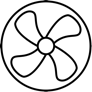 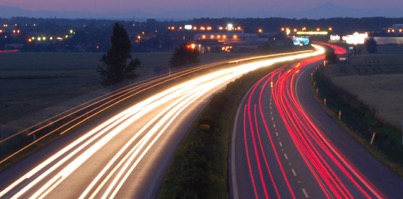 Top 3 lessons: ‘F.A.N.’
Figure (‘crown jewel’ figure)
Ask (ask a rhetorical question)
Name (give a name to your method/system)
A step back: ‘think like a reviewer’
More battle scars; and ~10 remedies
Conclusions
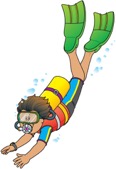 Lessons Learned
© 2021-2023 Christos Faloutsos
46
[Speaker Notes: ’A’ stands for ‘ask a rhetorical question’. For those of us who don’t speak ancient Greek nor Latin, ‘rhetorical question’ means …]
'A': Best way to start the abstract?
A)
B)
Given a million escort advertisements, how can we spot near- duplicates? 
…..
Human trafficking is an age old problem that continues to affect 25 million people worldwide. 
…..
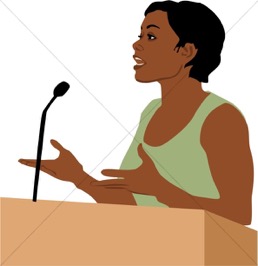 ‘Rhetorical question’:
= you know the answer
Lessons Learned
© 2021-2023 Christos Faloutsos
47
[Speaker Notes: … that we know the answer.]
'A': Best way to start the abstract?
A)
B)
Given a million escort advertisements, how can we spot near- duplicates? 
…..
Human trafficking is an age old problem that continues to affect 25 million people worldwide. 
…..
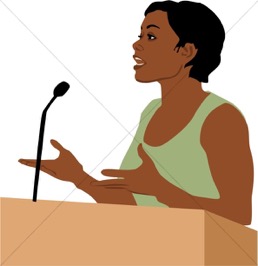 rhetor
orator
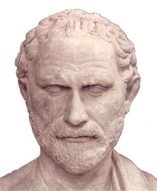 ‘Rhetorical question’:
= you know the answer
Lessons Learned
© 2021-2023 Christos Faloutsos
48
[Speaker Notes: This is a 2 thousand year trick, heavily used by public speakers in ancient Rome and Greece – 
can’t go wrong with such a time-tested tool!
Questions appeal to the general audience (making them start thinking) – 
and, judging from myself, it is even more effective to problem-solvers like all of us.
The question in (B) would have problem-solving reviewers think: 
“hm, I could do an N-square algorithm comparing everything with everything – no – 1M – it won’t work – 
how about cosine similarity and k-means clustering – 
but this will find large clusters – not micro-clusters – hm – let me read on”)]
'A': Best ‘rhetorical question’:
II
C)
B)
Given a million escort advertisements, how can we spot near- duplicates? 
…..
How can we help law enforcement fight human trafficking?
…..
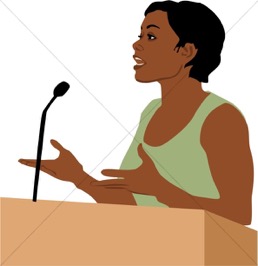 ‘Rhetorical question’:
= you know the answer
Lessons Learned
© 2021-2023 Christos Faloutsos
49
[Speaker Notes: Is (B) the best rhetorical question we can ask? Are there better (or worse) questions? How about ( C )? Voting time, again…]
'A': Best ‘rhetorical question’:
C)
B)
Given a million escort advertisements, how can we spot near- duplicates? 
…..
How can we help law enforcement fight human trafficking?
…..
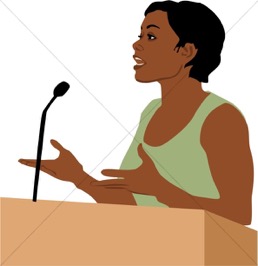 Wrong question.
(‘call your congressperson’,
‘deploy face recognition s/w’,
…)
‘Rhetorical question’:
= you know the answer
Lessons Learned
© 2021-2023 Christos Faloutsos
50
[Speaker Notes: I would argue that ( C ) is not a good choice –
 too general and unfocused, and it’s answer is not *our algorithm*.]
Outline
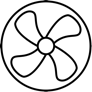 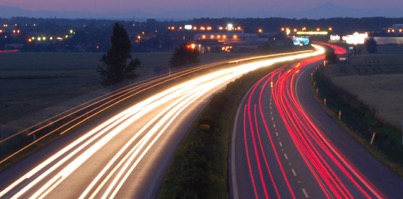 Top 3 lessons: ‘F.A.N.’
Figure (‘crown jewel’ figure)
Ask (ask a rhetorical question)
Name (give a name to your method/system)
A step back: ‘think like a reviewer’
More battle scars; and ~10 remedies
Conclusions
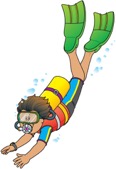 Lessons Learned
© 2021-2023 Christos Faloutsos
51
[Speaker Notes: Let’s proceed to the ‘N’ recipe.]
Reminder: our sample problem
[Consider a paper that tries to find near-duplicate escort ads -> human trafficking ]
If interested
call 123456
email: xyzw@
If interested
call 987654
email: xyzw@
If interested
call 456789
email: xyzw@
…
Lessons Learned
© 2021-2023 Christos Faloutsos
52
[Speaker Notes: Before we reveal what ‘N’ stands for, let’s decide which title is better. 
Remember, you have written a paper that finds micro-clusters in escort ads, 
which are often an indication of human trafficking.]
'N': Which title is best?
On human trafficking detection
Embedding and clustering for human trafficking detection
Fast and accurate human trafficking detection
TrafficSpot: Fast and accurate human trafficking detection
Lessons Learned
© 2021-2023 Christos Faloutsos
53
[Speaker Notes: For that paper, which title would you like to give?]
'N': Which title is best?
On human trafficking detection
Embedding and clustering for human trafficking detection
Fast and accurate human trafficking detection
TrafficSpot: Fast and accurate human trafficking detection
Lessons Learned
© 2021-2023 Christos Faloutsos
54
[Speaker Notes: How about this one? It is on topic. Any pros or cons, from the on-line audience?]
'N': Which title is best?
On human trafficking detection
Embedding and clustering for human trafficking detection
Fast and accurate human trafficking detection
TrafficSpot: Fast and accurate human trafficking detection
Too general
~
Lessons Learned
© 2021-2023 Christos Faloutsos
55
[Speaker Notes: It’s OK – but we can do better. It is too general (are we talking about the legal aspects of detection? The privacy aspects? The law-enforcement aspects?)]
'N': Which title is best?
On human trafficking detection
Embedding and clustering for human trafficking detection
Fast and accurate human trafficking detection
TrafficSpot: Fast and accurate human trafficking detection
Lessons Learned
© 2021-2023 Christos Faloutsos
56
[Speaker Notes: How about this one?]
'N': Which title is best?
NO-NO
‘What’ – not ‘How’
On human trafficking detection
Embedding and clustering for human trafficking detection
Fast and accurate human trafficking detection
TrafficSpot: Fast and accurate human trafficking detection
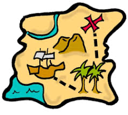 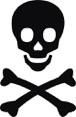 Lessons Learned
© 2021-2023 Christos Faloutsos
57
[Speaker Notes: No – never – please, no: violates the ” ‘what’ – not ‘how’ “ rule of thumb.]
'N': Which title is best?
On human trafficking detection
Embedding and clustering for human trafficking detection
Fast and accurate human trafficking detection
TrafficSpot: Fast and accurate human trafficking detection
Lessons Learned
© 2021-2023 Christos Faloutsos
58
[Speaker Notes: This one? Pros / cons?]
'N': Which title is best?
On human trafficking detection
Embedding and clustering for human trafficking detection
Fast and accurate human trafficking detection
TrafficSpot: Fast and accurate human trafficking detection
✓
Lessons Learned
© 2021-2023 Christos Faloutsos
59
[Speaker Notes: It is very good – short, to the point, emphasizing the ‘what’.]
'N': Which title is best?
On human trafficking detection
Embedding and clustering for human trafficking detection
Fast and accurate human trafficking detection
TrafficSpot: Fast and accurate human trafficking detection
Lessons Learned
© 2021-2023 Christos Faloutsos
60
[Speaker Notes: Exactly as ‘C’, but it has a method-name. Pros / cons?]
'N': Which title is best?
On human trafficking detection
Embedding and clustering for human trafficking detection
Fast and accurate human trafficking detection
TrafficSpot: Fast and accurate human trafficking detection
✓
✓
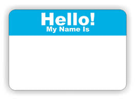 Lessons Learned
© 2021-2023 Christos Faloutsos
61
[Speaker Notes: Yes, this is probably one of the best titles. The reason is it gives a *name* (hence the ‘N’ recipe).]
'N': Which title is best?
On human trafficking detection
Embedding and clustering for human trafficking detection
Fast and accurate human trafficking detection
TrafficSpot: Fast and accurate human trafficking detection
Q: Benefits of a name?
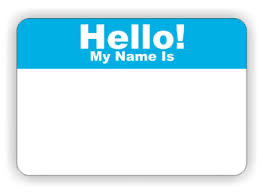 ✓
✓
Lessons Learned
© 2021-2023 Christos Faloutsos
62
[Speaker Notes: What are the benefits of giving a name to our method?]
'N': Which title is best?
On human trafficking detection
Embedding and clustering for human trafficking detection
Fast and accurate human trafficking detection
TrafficSpot: Fast and accurate human trafficking detection
Q: Benefits of a name?
Easy reference
.
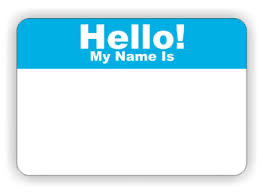 ✓
✓
Lessons Learned
© 2021-2023 Christos Faloutsos
63
[Speaker Notes: Yes, it makes our paper-writing easier (‘our TraffickSpot algorithm does this and that’, as opposed to ‘ the algorithm in page 4 … ‘ ).
The second advantage is more subtle (but more important…) – any guesses?]
'N': Which title is best?
On human trafficking detection
Embedding and clustering for human trafficking detection
Fast and accurate human trafficking detection
TrafficSpot: Fast and accurate human trafficking detection
Q: Benefits of a name?
Easy reference
‘novelty’
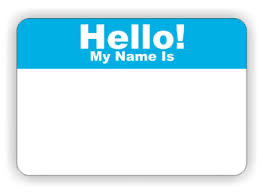 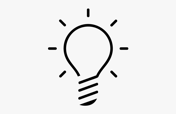 ✓
✓
Lessons Learned
© 2021-2023 Christos Faloutsos
64
[Speaker Notes: It highlights the novelty of our method: it has a new name, and thus a reviewer will assume that it is a novel algorithm (despite the fact that it consists of a sequence of textbook steps – all algorithms are eventually additions and if-then-else statements…)
The same way that all of us are made of quarks…]
Outline
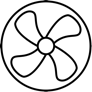 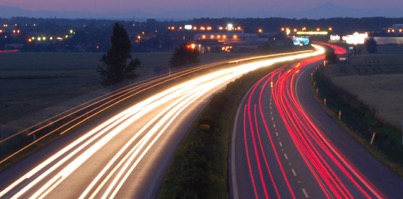 Top 3 lessons: ‘F.A.N.’
Figure (‘crown jewel’ figure)
Ask (ask a rhetorical question)
Name (give a name to your method/system)
A step back: ‘think like a reviewer’
More battle scars; and ~10 remedies
Conclusions
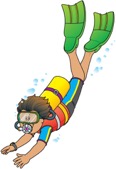 Lessons Learned
© 2021-2023 Christos Faloutsos
65
[Speaker Notes: ‘N’ stands for ‘Name’ – but picking a good name is not that easy! Let me elaborate:]
'N': How to pick good names?
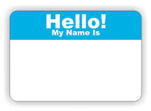 CAE (-> Cluster And Embed)
CUBE (-> ClUster and emBEd)
Spot 
TrafficSpot
InfoShield
Lessons Learned
© 2021-2023 Christos Faloutsos
66
[Speaker Notes: Again, consider the sample paper (micro-cluster detection in escort ads). Pros and cons of the first choice?]
'N': How to pick good names?
Meaningless
‘how’
CAE (-> Cluster And Embed)
CUBE (-> ClUster and emBEd)
Spot 
TrafficSpot
InfoShield
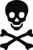 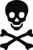 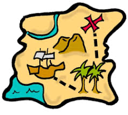 Lessons Learned
© 2021-2023 Christos Faloutsos
67
[Speaker Notes: No – never – please, no! the violation of ‘ what – not how’ is already bad enough – 
a minor con is that CAE has no meaning, nor relation to human trafficking or anything else.]
'N': How to pick good names?
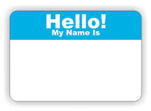 CAE (-> Cluster And Embed)
CUBE (-> ClUster and emBEd)
Spot 
TrafficSpot
InfoShield
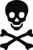 Lessons Learned
© 2021-2023 Christos Faloutsos
68
[Speaker Notes: How about choice ‘b’? A lot of authors try to create a nice acronym like that.

 Pros and cons of ‘b’?]
'N': How to pick good names?
English word
irrelevant
‘how’
CAE (-> Cluster And Embed)
CUBE (-> ClUster and emBEd)
Spot 
TrafficSpot
InfoShield
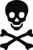 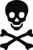 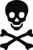 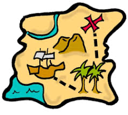 Lessons Learned
© 2021-2023 Christos Faloutsos
69
[Speaker Notes: ‘what – not how’ is a show stopper – but the specific choice has additional, 
minor, drawbacks: the paper has nothing to do with cubes, cubic powers or anything related; 
and it is an English word – we’ll describe later why vocabulary words are not a good idea.]
'N': How to pick good names?
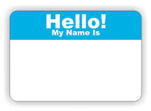 CAE (-> Cluster And Embed)
CUBE (-> ClUster and emBEd)
Spot 
TrafficSpot
InfoShield
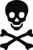 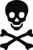 Lessons Learned
© 2021-2023 Christos Faloutsos
70
[Speaker Notes: How about ‘c’? Pros/cons?]
'N': How to pick good names?
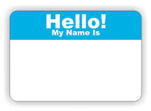 CAE (-> Cluster And Embed)
CUBE (-> ClUster and emBEd)
Spot 
TrafficSpot
InfoShield
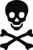 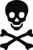 English word
~
Lessons Learned
© 2021-2023 Christos Faloutsos
71
[Speaker Notes: It’s OK – minor disadvantage is that it is a vocabulary word – and thus we can do better.]
'N': How to pick good names?
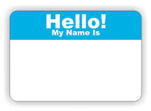 CAE (-> Cluster And Embed)
CUBE (-> ClUster and emBEd)
Spot 
TrafficSpot
InfoShield
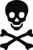 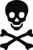 ~
Lessons Learned
© 2021-2023 Christos Faloutsos
72
[Speaker Notes: How about ‘d’?]
'N': How to pick good names?
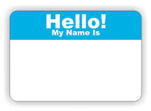 CAE (-> Cluster And Embed)
CUBE (-> ClUster and emBEd)
Spot 
TrafficSpot
InfoShield
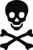 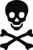 ~
✓
Lessons Learned
© 2021-2023 Christos Faloutsos
73
[Speaker Notes: It is very good – clearly ‘what – not how’, easy to remember, not a vocabulary word.]
'N': How to pick good names?
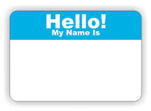 CAE (-> Cluster And Embed)
CUBE (-> ClUster and emBEd)
Spot 
TrafficSpot
InfoShield
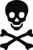 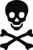 ~
✓
Lessons Learned
© 2021-2023 Christos Faloutsos
74
[Speaker Notes: How about ‘e’?]
'N': How to pick good names?
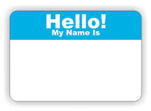 CAE (-> Cluster And Embed)
CUBE (-> ClUster and emBEd)
Spot 
TrafficSpot
InfoShield
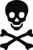 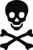 ~
✓
✓
Lessons Learned
© 2021-2023 Christos Faloutsos
75
[Speaker Notes: Also very good, like ‘d’: “Shielding trafficking victims using information technology”. In fact, that was the choice for the actual paper on human trafficking detection.]
Recipes for ‘good names’ – part1/4
1) ‘What’ – not ‘how’
clusterEmbed		TrafficLight
Lessons Learned
© 2021-2023 Christos Faloutsos
76
[Speaker Notes: Choosing good names is non-trivial, but *well worth* the time. 
Next we’ll see 4 rules-of-thumb for picking good names. 
We’ll use ‘red’ and ‘green’ for ‘bad’ and ‘good’ names respectively. 
For the two choices, what should be ‘red’ and what should be ‘green’, and why?]
Recipes for ‘good names’ – part1/4
1) ‘What’ – not ‘how’
clusterEmbed		TrafficLight
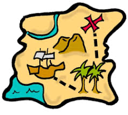 Lessons Learned
© 2021-2023 Christos Faloutsos
77
[Speaker Notes: I hope we all agree on the labels – and this is the first, and most important of the four rules of thumb: ‘what – not how’]
Recipes for ‘good names’ – part1/4
1) ‘What’ – not ‘how’
clusterEmbed		TrafficLight
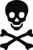 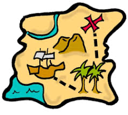 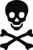 Lessons Learned
© 2021-2023 Christos Faloutsos
78
[Speaker Notes: Let me emphasize this rule with two ‘danger’ signs – it is *that* important.]
Recipes for ‘good names’ – part2/4
2) Easy to pronounce/remember
Heraclitus
TripWire	
WireShark
ZX23-S
Lessons Learned
© 2021-2023 Christos Faloutsos
79
[Speaker Notes: The rest of the rules are ‘nice to have’ – but let’s go over them anyway: 
Suppose you have another algorithm, on cybersecurity and computer network traffic monitoring.
First choice: that name (an ancient philosopher).
Next choice: has to do with wire (ethernet?) and implies that your algorithm wants to trip the intruders or so
Next: similarly, with a shark guarding your wires
Next: some alphanumeric string]
Let’s take a small break
youtube channels for math/physics, with *superb* presentations/animations:
3blue1brown
Mathologer

… ditto, for python+ coding
mCoding
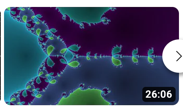 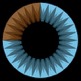 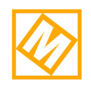 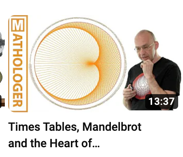 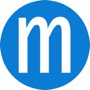 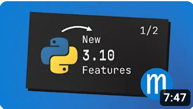 Declaration: I am not being funded 
nor any other way related to the above channels
Lessons Learned
© 2021-2023 Christos Faloutsos
80
[Speaker Notes: Let’s take a small break – and may I recommend these cites, 
for their *superb* presentation of difficult concepts, 
like fourier transform, Ramanujan’s proofs, Mandelbrot fractal; 
and coding tips with examples – and none of them is related to me in any way.
And the main reason for this break is to illustrate the weakness of human memory 
and the importance of choosing memorable names!]
Recipes for ‘good names’ – part2/4
2) Easy to pronounce/remember
Heraclitus
TripWire	
WireShark
ZX23-S
II
Lessons Learned
© 2021-2023 Christos Faloutsos
81
[Speaker Notes: Do you remember any of the four names (for the hypothetical cybersecurity algorithm)?
The first one was some philosopher - do you remember it? Voting time!
people without a degree in philosophy, won’t remember the name.]
Recipes for ‘good names’ – part2/4
2) Easy to pronounce/remember
Heraclitus
TripWire	
WireShark
ZX23-S
Lessons Learned
© 2021-2023 Christos Faloutsos
82
[Speaker Notes: Yeap, that’s him - who remembers the second choice? Something with wires (wire-tap or so). Voting time!]
Recipes for ‘good names’ – part2/4
2) Easy to pronounce/remember
Heraclitus
TripWire	
WireShark
ZX23-S
Lessons Learned
© 2021-2023 Christos Faloutsos
83
[Speaker Notes: Yes, trip-wire – I guess several of you may have gotten it, or gotten close. 
And similarly for the 3rd choice. How about the last one?
We won’t even vote – the last one is not for mere mortals!]
Recipes for ‘good names’ – part2/4
2) Easy to pronounce/remember
Heraclitus
TripWire	
WireShark
ZX23-S
Lessons Learned
© 2021-2023 Christos Faloutsos
84
[Speaker Notes: … only robots, or humans with photographic memory.]
Recipes for ‘good names’ – part2/4
2) Easy to pronounce/remember
Heraclitus
TripWire	
WireShark
ZX23-S
Lessons Learned
© 2021-2023 Christos Faloutsos
85
[Speaker Notes: This leads us to the second rule of thumb for names: easy to remember …]
Recipes for ‘good names’ – part2/4
2) Easy to pronounce/remember
Heraclitus		TripWire
ZX23-S			WireShark
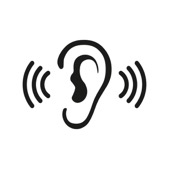 Lessons Learned
© 2021-2023 Christos Faloutsos
86
[Speaker Notes: … and easy to pronounce.]
Recipes for ‘good names’ – part3/4
3) But NOT an English word (google collisions..)
SOAR
SkySoar
Lessons Learned
© 2021-2023 Christos Faloutsos
87
[Speaker Notes: Third rule: suppose you have an algorithm for drone navigation – which of the two would you pick?]
Recipes for ‘good names’ – part3/4
3) But NOT an English word (google collisions..)
SOAR
SkySoar
Lessons Learned
© 2021-2023 Christos Faloutsos
88
[Speaker Notes: We want to avoid vocabulary words …]
Recipes for ‘good names’ – part3/4
3) But NOT an English word (google collisions..)
SOAR			SkySoar
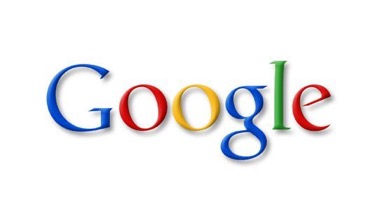 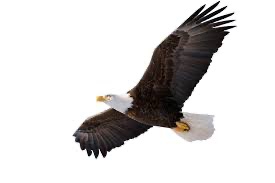 Lessons Learned
© 2021-2023 Christos Faloutsos
89
[Speaker Notes: … because, after our paper is published, 
people will google its name to find the pdf – 
and instead they will get material about eagles and fighter jets. 
Not the kiss of death, but why make it difficult for people to read and cite our work?]
Recipes for ‘good names’ – part4/4
4) Positive connotation
EaglesEye
MAFIA
Poltergeist	
Sherlock
II
Lessons Learned
© 2021-2023 Christos Faloutsos
90
[Speaker Notes: Last ‘soft’ rule: which would you choose (ignore the ‘English word’ rule for the moment). 
Voting time – pause, or vote!

How about the first? The second? Third? Fourth?]
Recipes for ‘good names’ – part4/4
4) Positive connotation
EaglesEye
MAFIA
Poltergeist	
Sherlock
Lessons Learned
© 2021-2023 Christos Faloutsos
91
[Speaker Notes: Slight preference for the green ones.]
Recipes for ‘good names’ – part4/4
4) Positive connotation
MAFIA			EaglesEye
Poltergeist		Sherlock
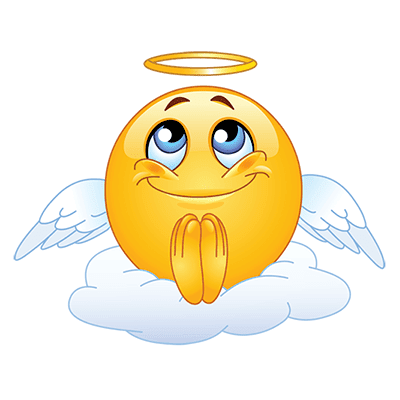 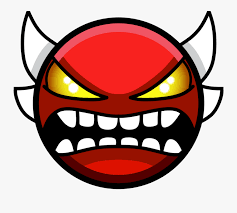 Lessons Learned
© 2021-2023 Christos Faloutsos
92
Recipes for ‘good names’ – part4/4
4) Positive connotation
MAFIA			EaglesEye
Poltergeist		Sherlock
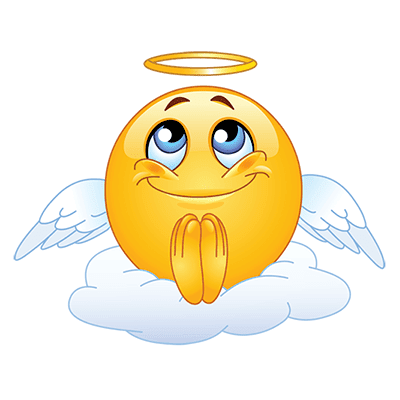 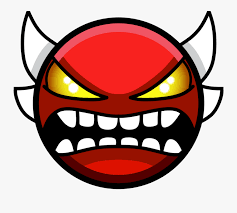 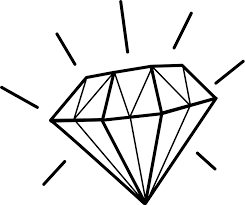 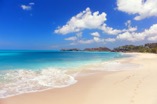 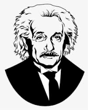 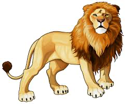 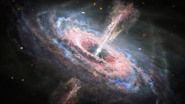 Lessons Learned
© 2021-2023 Christos Faloutsos
93
[Speaker Notes: Again, this is a ‘soft’ rule – but it is epsilon better to have a name that reminds the reviewer of strength (lion, tiger), toughness (diamond), beauty (‘sandyBeach’), awesomeness (‘super-nova’), brilliancy (Sherlock, Einstein).]
Recipes for ‘good names’
1) ‘What’ – not ‘how’
clusterEmbed		TrafficLight
2) Easy to pronounce/remember
Heraclitus			TripWire
ZX23			WireShark
3) But NOT an English word (google collisions..)
SOAR			SkySoar	
4) Positive connotation
MAFIA			EaglesEye
Poltergeist			Sherlock
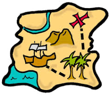 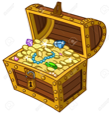 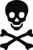 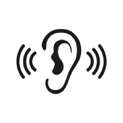 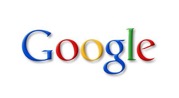 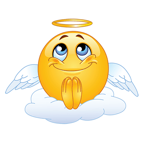 Lessons Learned
© 2021-2023 Christos Faloutsos
94
[Speaker Notes: Here are all the rules, combined, for your easy reference.
Again, only the first is a ‘must’]
Recipes for ‘good names’
1) ‘What’ – not ‘how’
clusterEmbed		TrafficLight
2) Easy to pronounce/remember
Heraclitus			TripWire
ZX23			WireShark
3) But NOT an English word (google collisions..)
SOAR			SkySoar	
4) Positive connotation
MAFIA			EaglesEye
Poltergeist			Sherlock
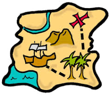 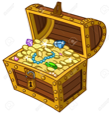 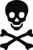 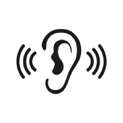 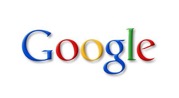 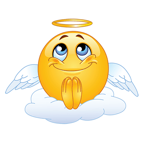 Lessons Learned
© 2021-2023 Christos Faloutsos
95
[Speaker Notes: Here are all the rules, combined, for your easy reference.
Again, only the first is a ‘must’ – there are published papers that broke the other 3 rules (red stars and underline) – but why would we want our name associated to a serial killer, or organized crime.]
Drill: pick a name!
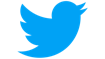 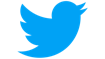 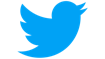 Suppose that you have developed a method that detects Twitter users that exhibit similar behavior. You use random seeds, and belief propagation, to spot such groups.

SSTU (‘spotting similar twitter users’)
BPSim (Belief Propagation for similar user detection)
TwinSpot
II
Lessons Learned
© 2021-2023 Christos Faloutsos
96
[Speaker Notes: (If there is time….)
*you* pick a name: suppose you have a method that spot twitter users 
that have too similar behavior (and thus they may be sock-puppets).
Voting time – pause or vote:

How about SSTU:

BPSim

TwinSpot]
Drill: pick a name!
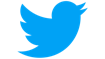 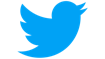 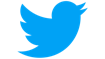 Suppose that you have developed a method that detects Twitter users that exhibit similar behavior. You use random seeds, and belief propagation, to spot such groups.

SSTU (‘spotting similar twitter users’)
BPSim (Belief Propagation for similar user detection)
TwinSpot
❌
✓
❌
✓
Lessons Learned
© 2021-2023 Christos Faloutsos
97
[Speaker Notes: TwinSpot is probably the best (satisfying all 4 rules of thumb)

Can we do even better?]
Drill: pick a name!
✓
✓
CopyCatch (!!) [Alex Beutel+, WWW13]
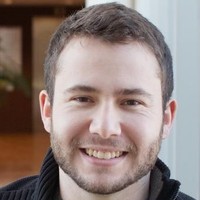 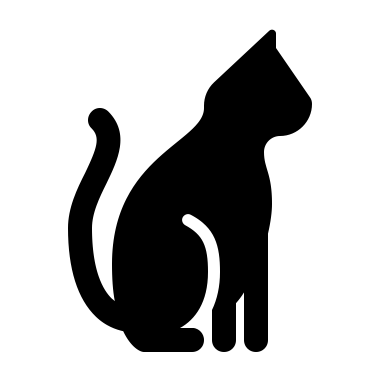 Lessons Learned
© 2021-2023 Christos Faloutsos
98
[Speaker Notes: This is a real paper, by Alex Beutel, during his internship at FaceBook.]
Drill: pick a name!
✓
✓
CopyCatch (!!) [Alex Beutel+, WWW13]
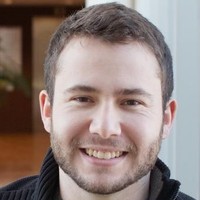 Lesson learned:
team up with a native speaker 
Lessons Learned
© 2021-2023 Christos Faloutsos
99
[Speaker Notes: Suggestion: team up with a native speaker – especially one with a degree in English, and/or creative, and/or sense of humor (think outside the box).
We often got naming advice from the admin in our department (English major, with a great sense of humor).]
Summary of summary: F.A.N.
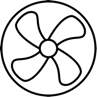 Figure (one or more; ‘what’, not ‘how’)


Ask a ‘rhetorical’ question (and answer it!)


Name your method
CopyCatch			ClusterEmbed
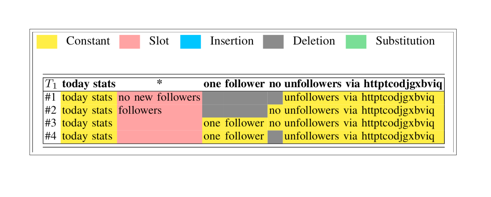 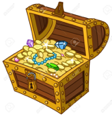 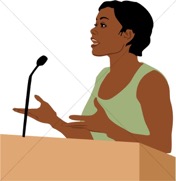 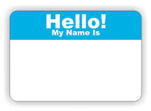 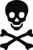 Lessons Learned
© 2021-2023 Christos Faloutsos
100
[Speaker Notes: We are done with the lessons/recipes part of the talk. Here is the summary for F.A.N.]
Outline
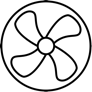 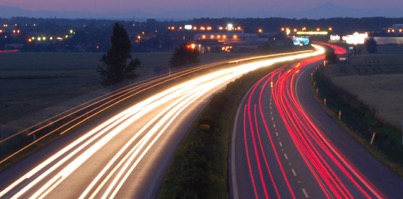 Top 3 lessons: ‘F.A.N.’
Figure (‘crown jewel’ figure)
Ask (ask a rhetorical question)
Name (give a name to your method/system)
A step back: ‘think like a reviewer’
More battle scars; and ~10 remedies
Conclusions
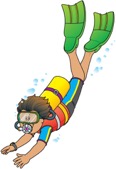 Lessons Learned
© 2021-2023 Christos Faloutsos
101
[Speaker Notes: … Let’s do a deep dive – and go behind enemy lines]
Think like a reviewer
Papers are graded on:
Relevance
Novelty
Technical quality
Presentation
Reviewers:
Pressed for time
Un-paid
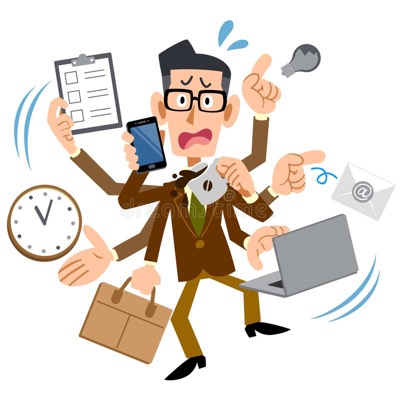 Lessons Learned
© 2021-2023 Christos Faloutsos
102
[Speaker Notes: It is public knowledge that reviewers have to judge a paper on those four aspects 
(and may be a few more). 
The first and third are outside the scope of this lecture.
This lecture mostly focuses on the ‘red’: presentation. 
But let me remind you that the remedies we covered, also help with ‘novelty’:]
Think like a reviewer
Papers are graded on:
Relevance
Novelty
‘what’, not ‘how’
name
Technical quality
Presentation
Reviewers:
Pressed for time
Un-paid
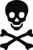 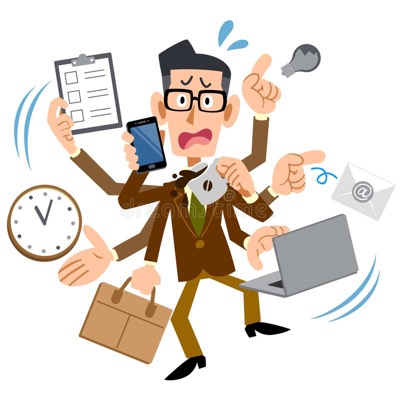 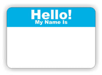 Lessons Learned
© 2021-2023 Christos Faloutsos
103
[Speaker Notes: Emphasizing the ‘how’ kills the novelty in the reviewers’ mind; 
giving a good name does the opposite.]
Think like a reviewer
Papers are graded on:
Relevance
Novelty
Technical quality
Presentation
Reviewers:
Pressed for time
Un-paid
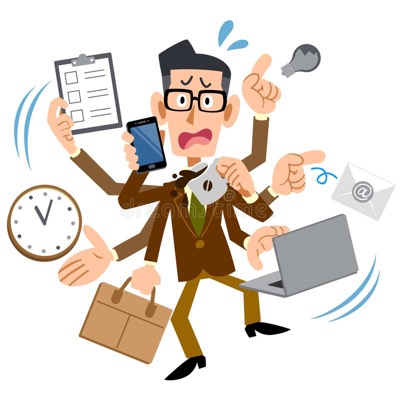 Lessons Learned
© 2021-2023 Christos Faloutsos
104
[Speaker Notes: What is not so public is the fact that reviewers are pressed for time: 
they are unpaid; nobody thanks them 
(at best they get a ‘thanks to the anonymous reviewers’).]
Think like a reviewer
Papers are graded on:
Relevance
Novelty
Technical quality
Presentation
Reviewers:
Pressed for time
Un-paid

Q: what should authors do?
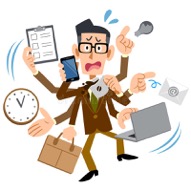 Lessons Learned
© 2021-2023 Christos Faloutsos
105
[Speaker Notes: And you may ask – ‘so how can we, as authors, help with this time shortage’]
Think like a reviewer
Papers are graded on:
Relevance
Novelty
Technical quality
Presentation
Reviewers:
Pressed for time
Un-paid

Q: what should authors do?
A1: save their time (using figures, tables, emphasis)
A2: attention routing
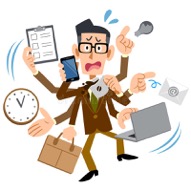 Lessons Learned
© 2021-2023 Christos Faloutsos
106
[Speaker Notes: The answer is: Respect their time! 
Clear figures and tables help; 
carefully chosen emphasis (bold/italic) also helps; 
a few well-chosen bullet items also help.
In short, we want to draw the reviewers’ attention to the (few) things that matter: 
the accuracy / speed / effectiveness of our algorithm; 
or the explainability, 
or the fact that this is the first algorithm that solves an important problem.]
Think like a reviewer
Papers are graded on:
Relevance
Novelty
Technical quality
Presentation
Reviewers:
Pressed for time
Un-paid

Q: what should authors do?
A1: save their time (using figures, tables, emphasis)
A2: attention routing
All F.A.N. recipes do that
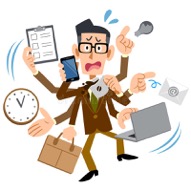 Lessons Learned
© 2021-2023 Christos Faloutsos
107
[Speaker Notes: … and, as you may have noticed, all the F.A.N. recipes do exactly attention routing.]
Outline
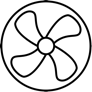 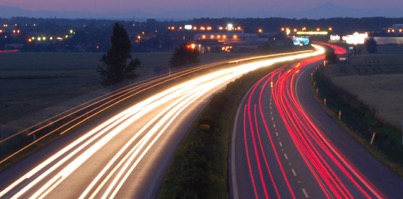 Top 3 lessons: ‘F.A.N.’
Figure (‘crown jewel’ figure)
Ask (ask a rhetorical question)
Name (give a name to your method/system)
A step back: ‘think like a reviewer’
More battle scars; and ~10 remedies
Conclusions
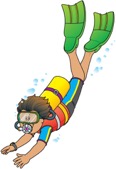 Lessons Learned
© 2021-2023 Christos Faloutsos
108
[Speaker Notes: We are almost done…]
More recipes
Check template with ‘orange suggestions’: https://www.cs.cmu.edu/~christos/TMP/samplePaper_v14.tar.gz
tar xfv; make
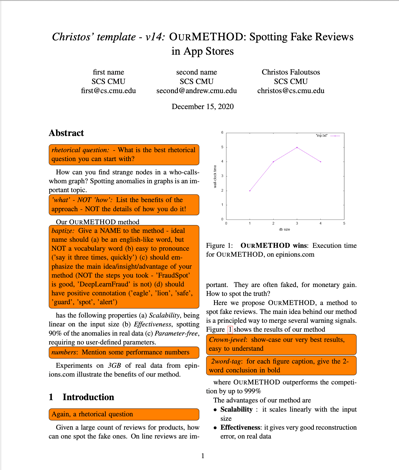 Lessons Learned
© 2021-2023 Christos Faloutsos
109
[Speaker Notes: There are several more lessons-learned/recipes, encapsulated in the above tar-file (available on the web)]
More recipes
Check template with ‘orange suggestions’: https://www.cs.cmu.edu/~christos/TMP/samplePaper_v14.tar.gz
tar xfv; make
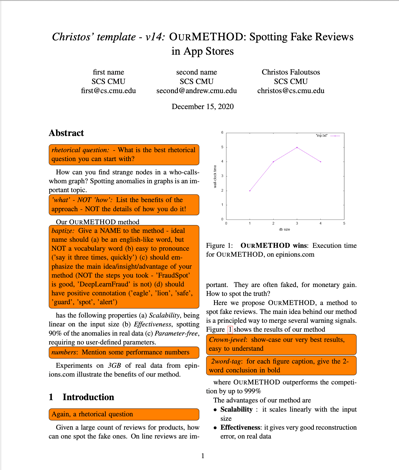 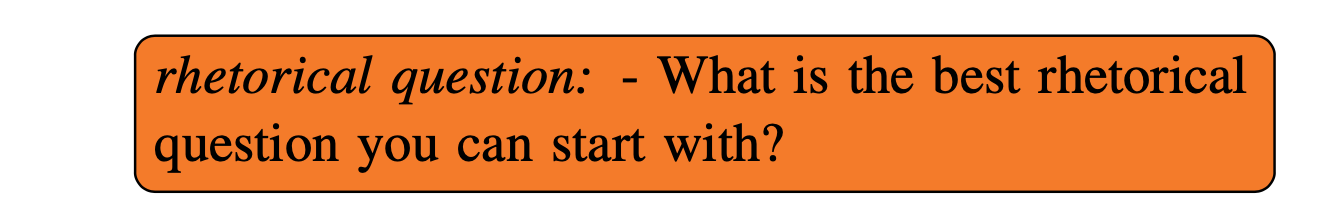 Lessons Learned
© 2021-2023 Christos Faloutsos
110
[Speaker Notes: The resulting pdf has ‘orange suggestions’, 
the first few of which are exactly the F.A.N. recipes.]
More recipes – part 1 of 4
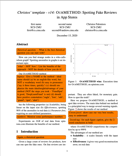 Title:
Name your method (‘what’, not ‘how’)
Abstract
Ask a rhetorical question
Give performance numbers
✓
✓
Lessons Learned
© 2021-2023 Christos Faloutsos
111
[Speaker Notes: I won’t go over all the 10+ recipes / orange-suggestions – hopefully, I’ll cover them in a future lecture.]
More recipes - part 2 of 4
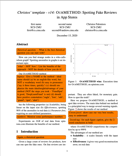 3. Intro:
Again, rhetorical question
‘crown jewel’ figure
List (bullets) 2-4 contributions
(Informal) problem definition
Give two-word summary for each contribution
4. Literature survey
‘salesman matrix’: rows are features; columns are baselines
✓
✓
Lessons Learned
© 2021-2023 Christos Faloutsos
112
[Speaker Notes: … suggestions about intro and survey section …]
More recipes - part 3 of 4
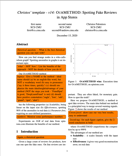 5. Proposed method
 No citations from now on
Clear problem definition
Add theorems/lemmas and proofs (‘QED’)
6. Experiments
Each sub-section should confirm each of the contributions
Lessons Learned
© 2021-2023 Christos Faloutsos
113
[Speaker Notes: … proposed method section; and experiments section …]
More recipes - part 3 of 4
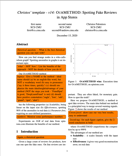 7. Conclusions
Repeat the contributions from the intro
8. Globally:
‘two-word tag’, for every figure/table caption
Lessons Learned
© 2021-2023 Christos Faloutsos
114
[Speaker Notes: … and conclusions and global suggestions.]
F.A.Q.
Are these guidelines mandatory/necessary?

Are they enough/sufficient?
Lessons Learned
© 2021-2023 Christos Faloutsos
115
[Speaker Notes: Some of you may be wondering: are the FAN (+10) recipes necessary and sufficient?]
F.A.Q.
Are these guidelines mandatory/necessary?
NO (but help: + epsilon)
Are they enough/sufficient?
Lessons Learned
© 2021-2023 Christos Faloutsos
116
[Speaker Notes: No]
F.A.Q.
Are these guidelines mandatory/necessary?
NO (but help: + epsilon)
Are they enough/sufficient?
NO (more, every year)
Lessons Learned
© 2021-2023 Christos Faloutsos
117
[Speaker Notes: … and ‘no’: they help by a little
But we may – no, we will, discover new rules as time goes by (‘learning from our mistakes’, Capablanca style)]
Resources
Human-trafficking detection paper:
	http://catvajiac.me/files/infoshield.pdf
 INFOSHIELD: Generalizable Information-Theoretic
 Human-Trafficking Detection, Meng-Chieh Lee, Catalina Vajiac, et al, ICDE 2021, Chania, Greece
Check ‘orange suggestions’ at:
https://www.cs.cmu.edu/~christos/TMP/samplePaper_v14.tar.gz
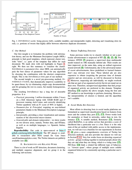 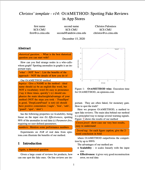 Lessons Learned
© 2021-2023 Christos Faloutsos
118
[Speaker Notes: Here are all the resources: the ‘InfoShield’ paper that we used as example; and the tar-file with the ‘orange suggestions’]
Conclusions – high level
1) Respect 
reviewers’
time
2) ‘what’, not
‘how’
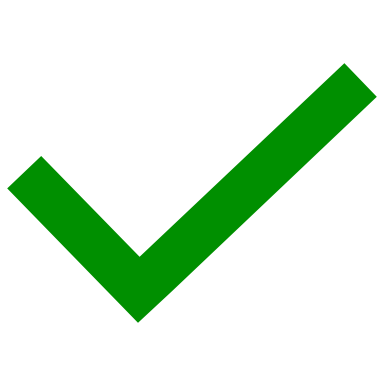 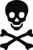 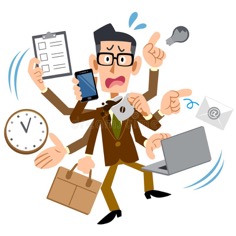 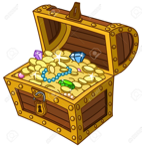 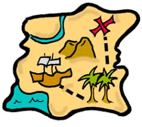 Lessons Learned
© 2021-2023 Christos Faloutsos
119
[Speaker Notes: The over-arching messages are two: 
Respect to reviewers’ time (emphasis, attention-routing, clarity, etc)
 ‘what – not how’ – ‘how’ is only for section 3 – nowhere else.]
Conclusions - detailed
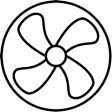 F.A.N. (Figure; Ask question; Name your method)



(check orange suggestions)
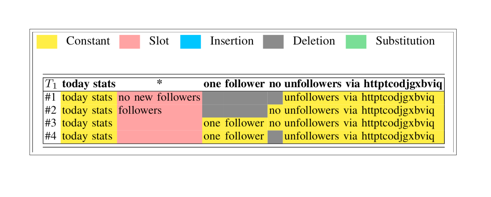 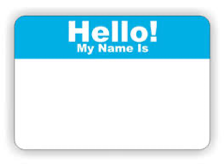 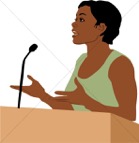 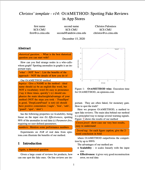 Lessons Learned
© 2021-2023 Christos Faloutsos
120
[Speaker Notes: Here is the list of detailed F.A.N. recipes]
Conclusions - detailed
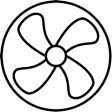 F.A.N. (Figure; Ask question; Name your method)
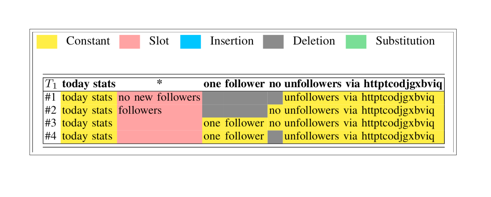 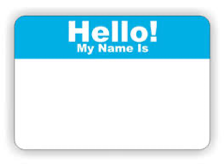 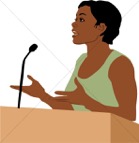 ‘ACK: … we would like to thank CF …’
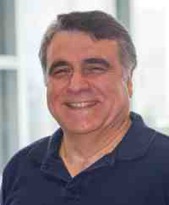 christos@cs.cmu.edu 
https://www.cs.cmu.edu/~christos/TMP/samplePaper_v14.tar.gz
https://www.cs.cmu.edu/~christos/TMP/faloutsos_1KR.pptx
Lessons Learned
© 2021-2023 Christos Faloutsos
121
[Speaker Notes: Here are my co-ordinates and pointers to the related material – if you find these recipes useful, I would very much appreciate if you mention it in the acknowledgements.]
Conclusions - detailed
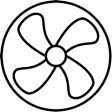 F.A.N. (Figure; Ask question; Name your method)
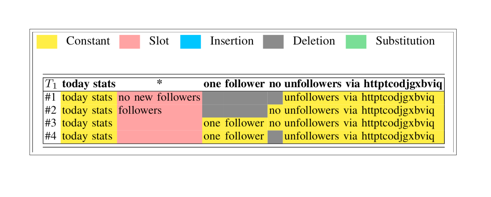 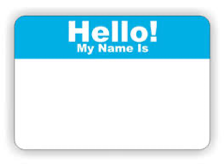 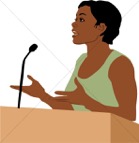 🤞
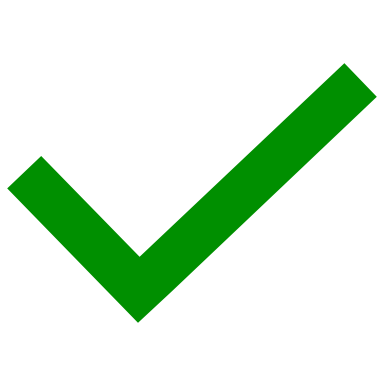 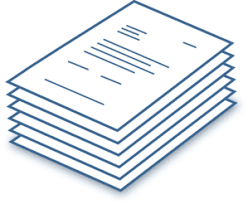 your
paper
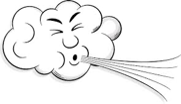 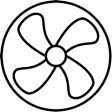 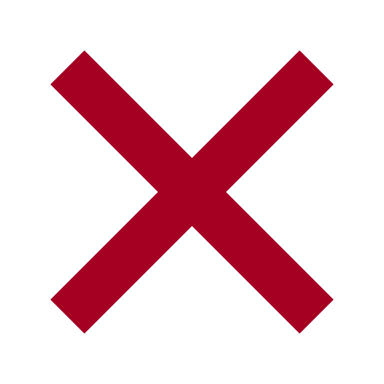 Lessons Learned
© 2021-2023 Christos Faloutsos
122
[Speaker Notes: … and I wish that FAN will push your submissions over the acceptance threshold.]
Questions?
Conclusions - detailed
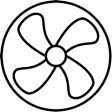 F.A.N. (Figure; Ask question; Name your method)
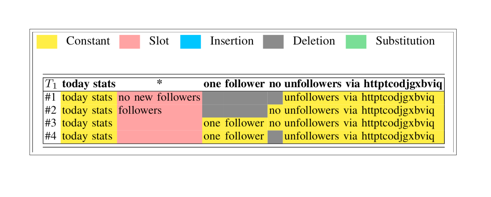 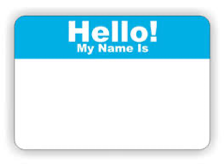 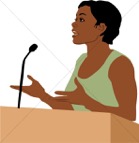 🤞
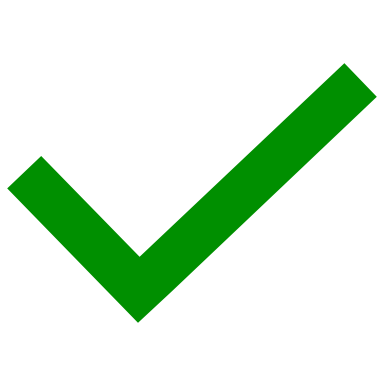 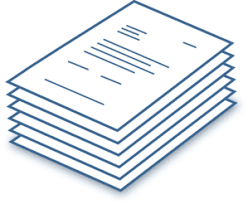 your
paper
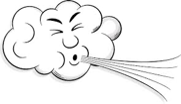 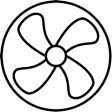 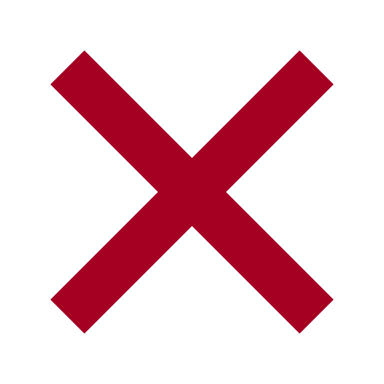 Lessons Learned
© 2021-2023 Christos Faloutsos
123